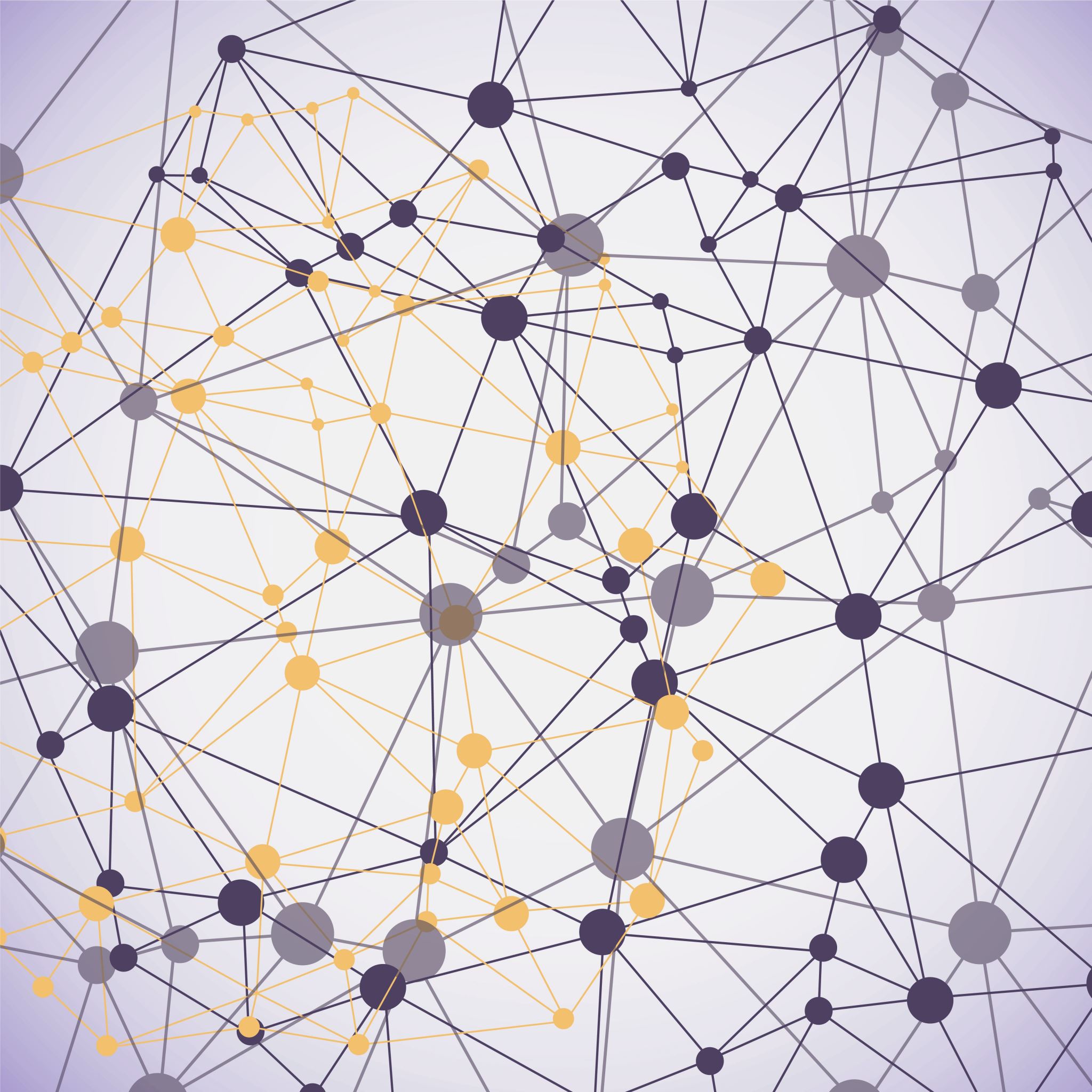 Світовий досвід медіаосвіти
В документах ЮНЕСКО вказується, що Медіаосвіта - це навчання теорії та практичним умінням для опанування сучасними мас-медіа, які розглядаються як частина специфічної, автономної галузі знань у педагогічній теорії та практиці.
Переглянь афішу
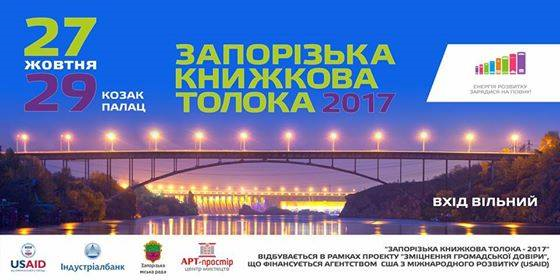 Як називався захід?
Чи можна буде 28 жовтня відвідати толоку?
Вкажіть кількість партнерів толоки.
Чи може будь-хто відвідати захід?
В якому із запропонованих місць буде відбуватися захід.
У якому місті проходить толока?
ІНДЕКС МЕДІАГРАРАМОТНОСТІ ГРОМАДЯН КРАЇН ЄС
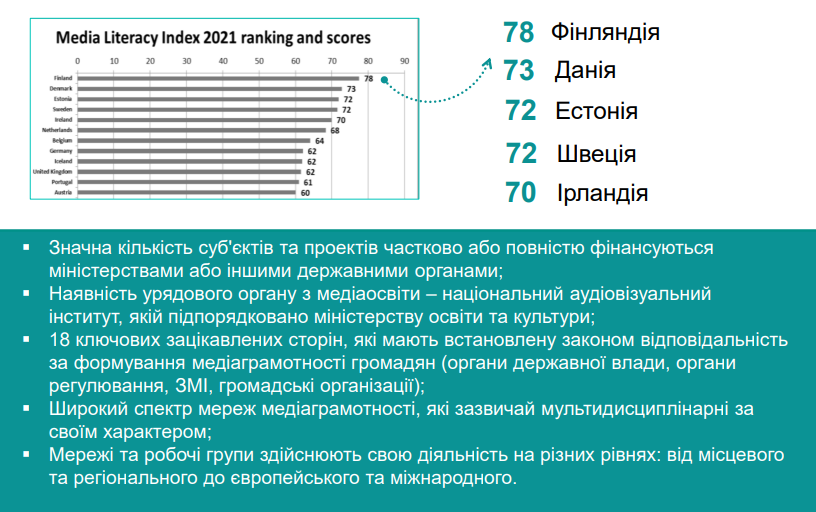 АНАЛІЗ РЕЗУЛЬТАТІВ МОНІТОРИНГІВ ДОСЛІДЖЕННЯ МІГ УКРАЇНЦІВ
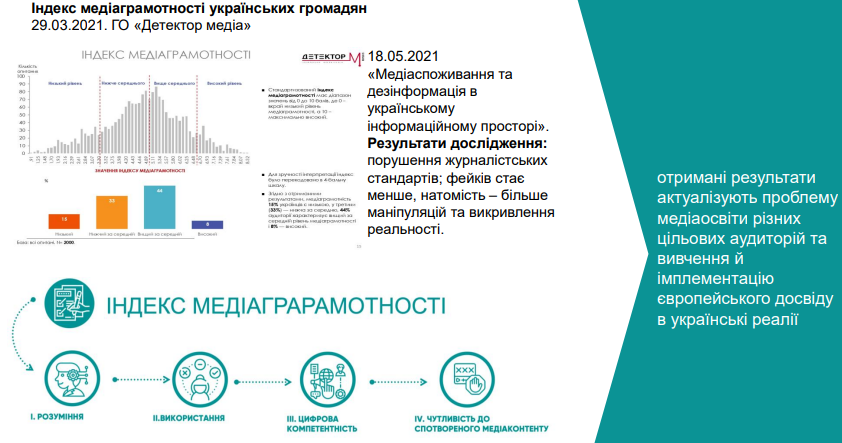 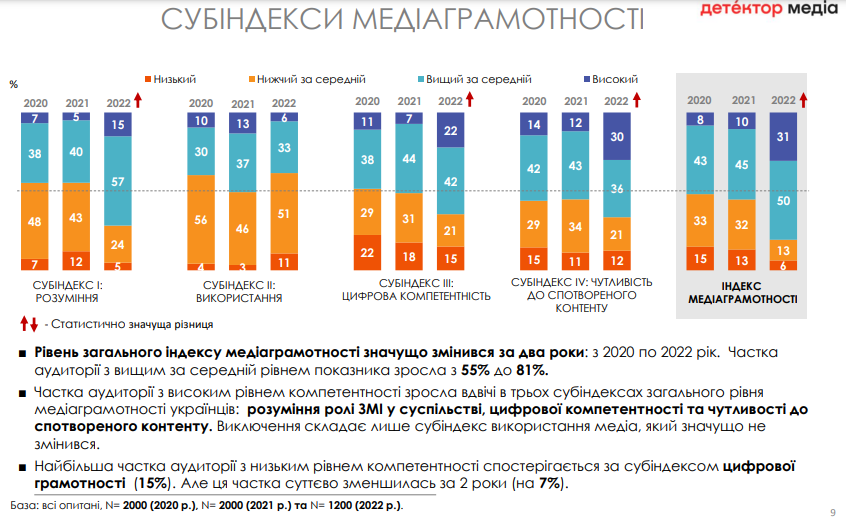 АНАЛІЗ ПОЛОЖЕНЬ НОРМАТИВНО-ПРАВОВИХ ДОКУМЕНТІВ З ПИТАНЬ МЕДІАОСВІТИ ГРОМАДЯН В УКРАЇНІ
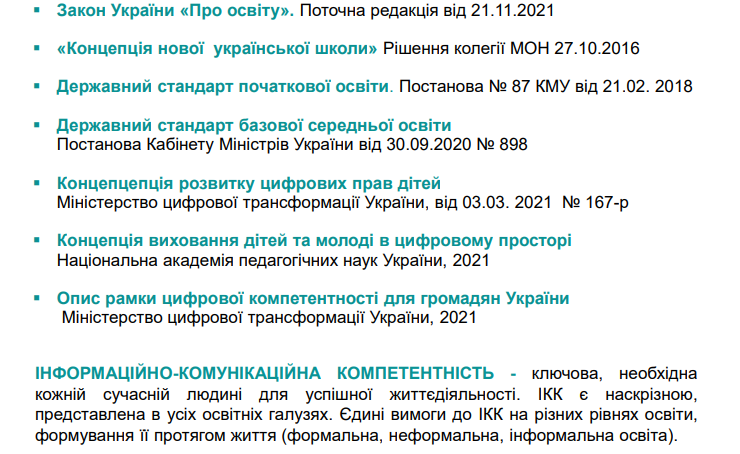 «КОНЦЕПЦІЯ МЕДІАОСВІТИ В УКРАЇНІ», СХВАЛЕНА ПРЕЗИДІЄЮ НАН УКРАЇНИ 21.04.2016
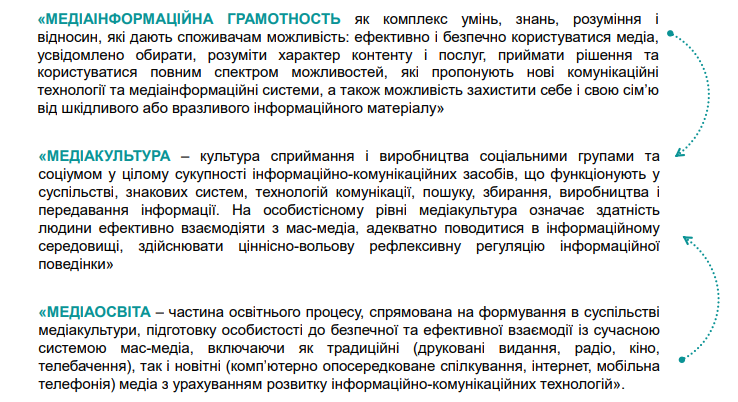 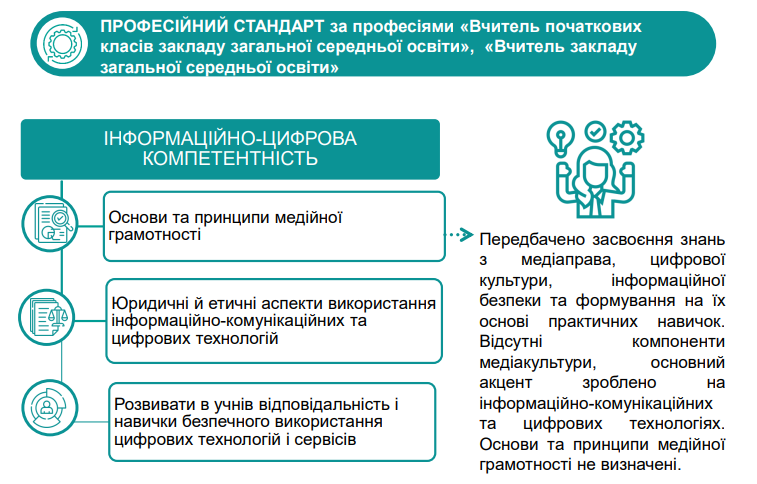 Систематизація медіаосвіти в Україні
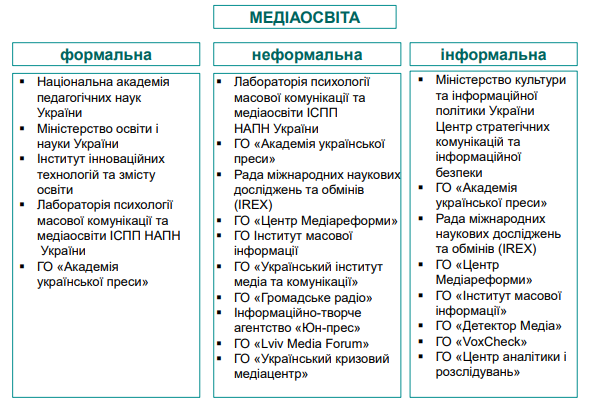 СИСТЕМАТИЗАЦІЯ МЕДІАОСВІТНІХ ПРОЄКТІВ УКРАЇНИ
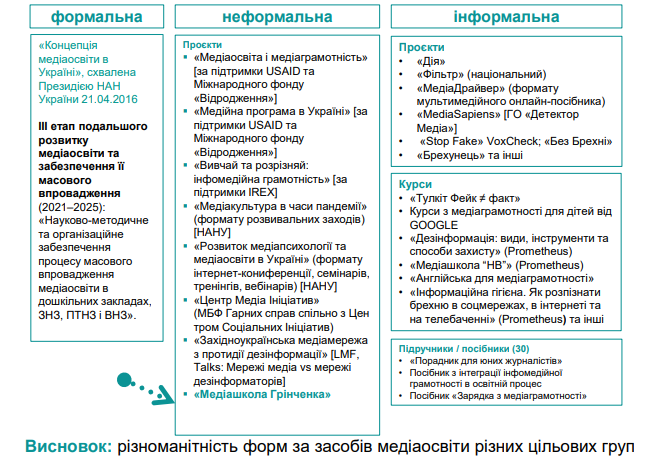 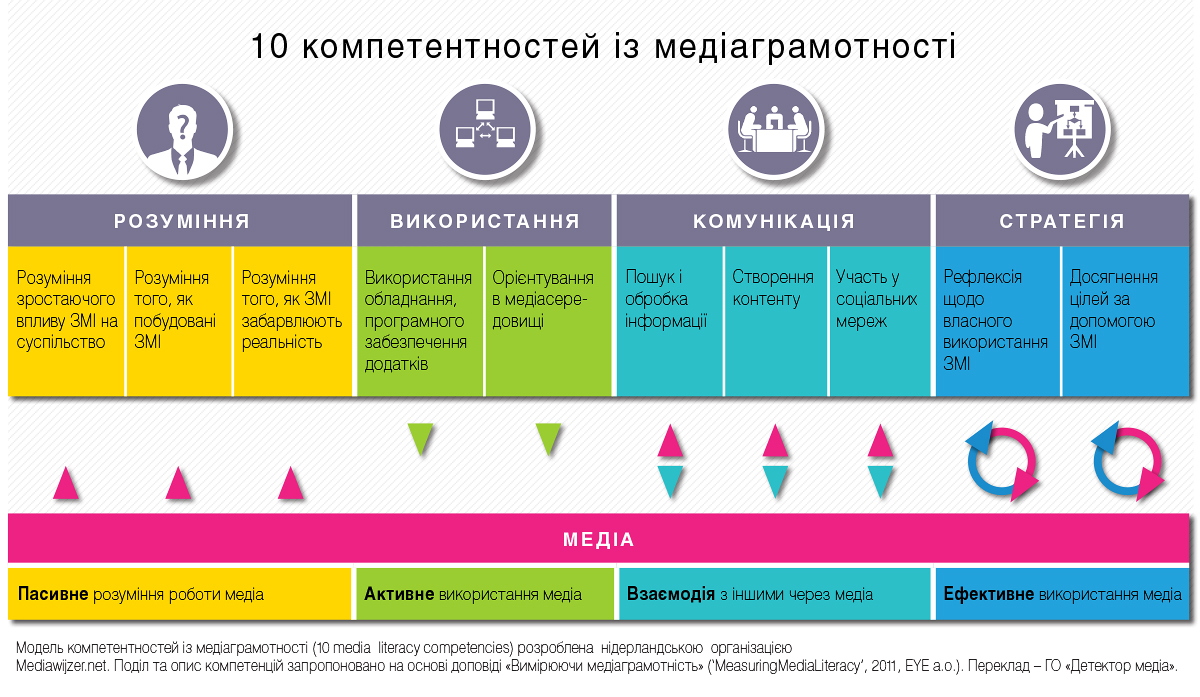 нн
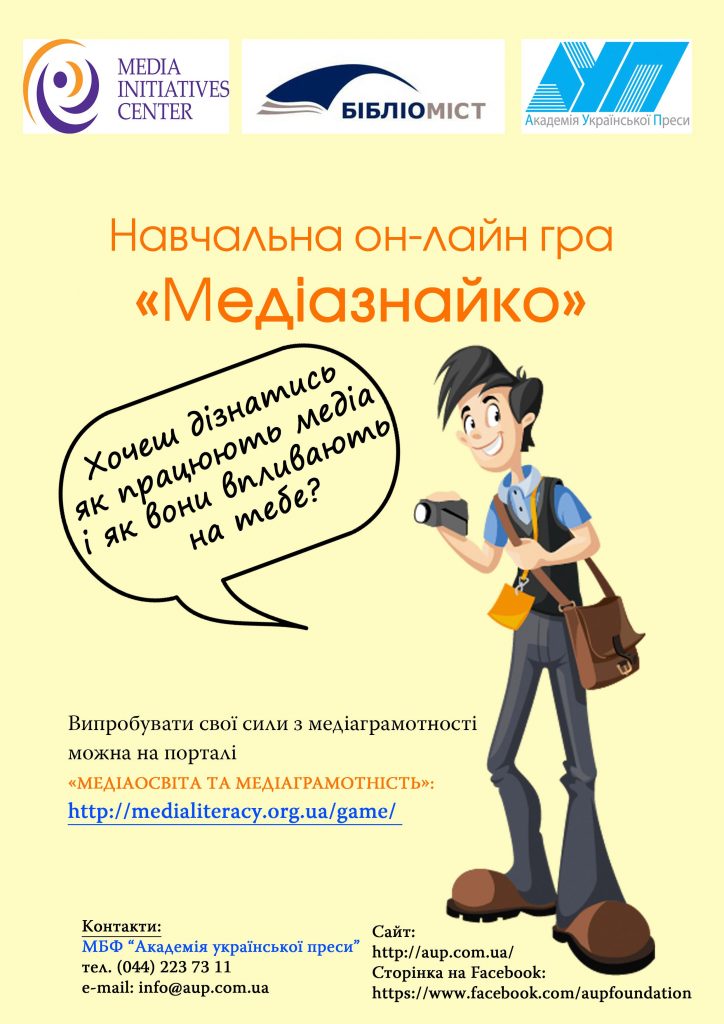 https://www.aup.com.ua/mediaosv/online-gra-mediaznajko/